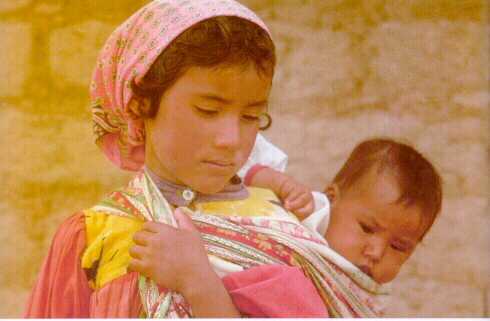 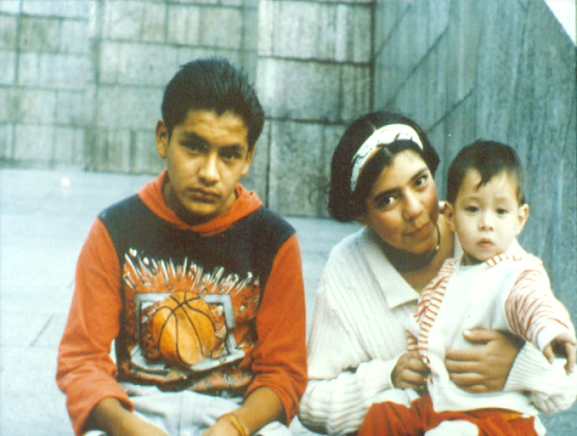 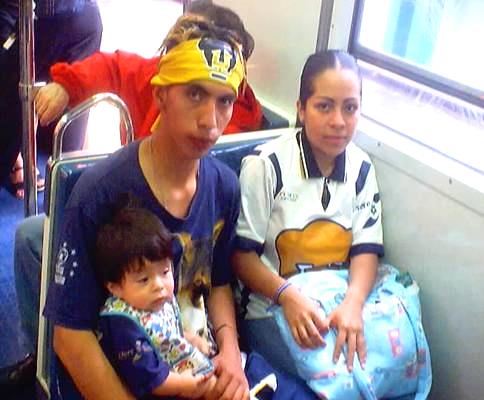 Fecundidad en niñas y adolescentes                   muy jóvenes
Dra Raffaela Schiavon Ermani
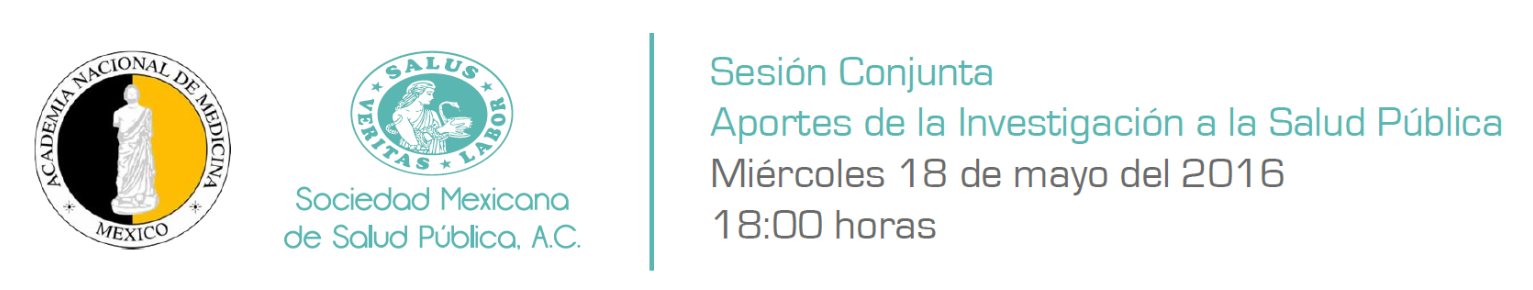 Tasa de Fecundidad Adolescente 2015
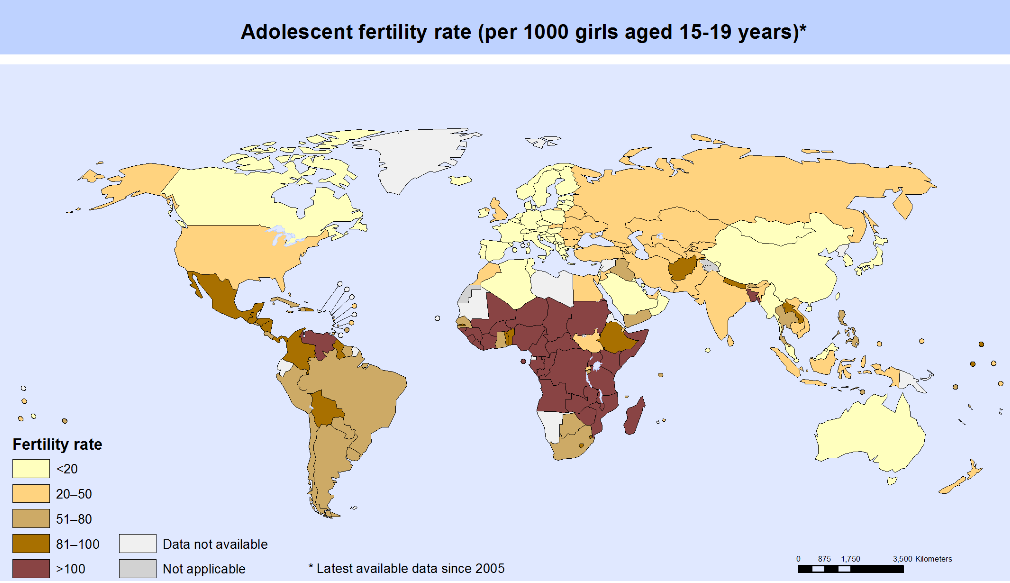 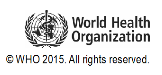 http://gamapserver.who.int/mapLibrary/Files/Maps/Global_maternal_health_adolescent_fertiltiy.png
Tasa de Fecundidad Global y AdolescenteENADID 1997-2014
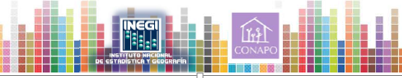 http://www.conapo.gob.mx/es/CONAPO/Principales_resultados_de_la_Encuesta_Nacional_de_la_Dinamica_Demografica_2014
Tasa de Fecundidad Adolescente
ENADID 2009-2014
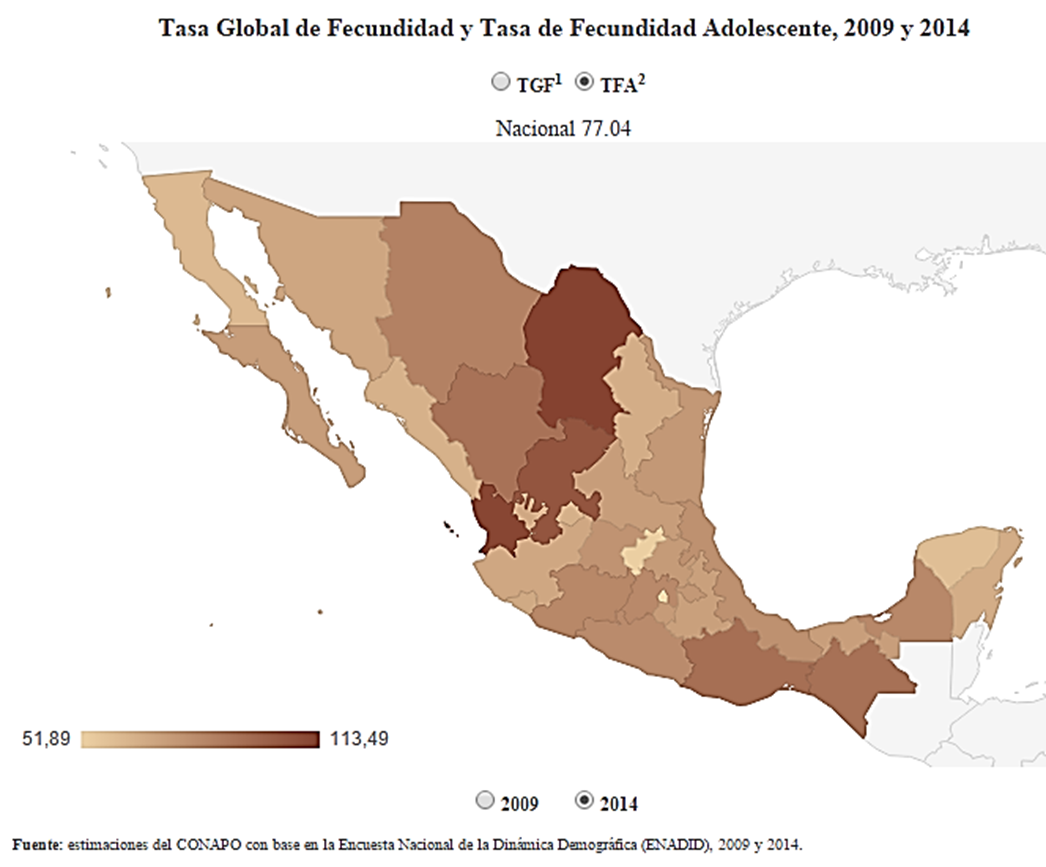 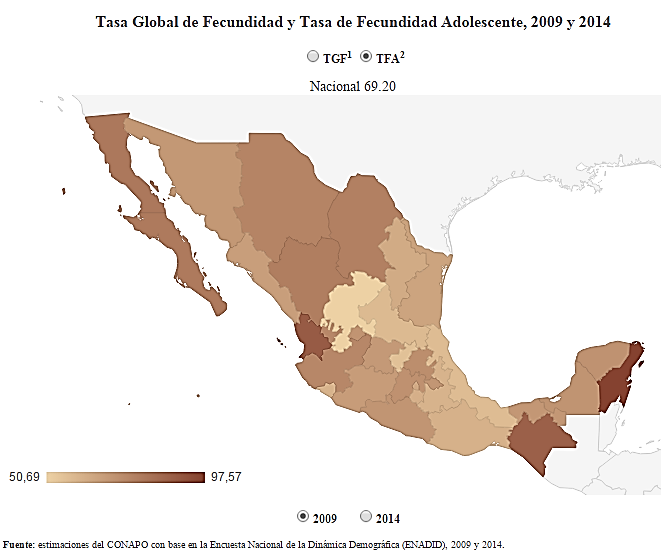 SINAC 2010-2014
Nacimientos en niñas, adolescents y jóvenes
SINAC 2010-2014: Distribución (%) de Nacimientos en niñas de 10-14 años por entidad federativa
42%
TOTAL: 72.104
SINAC 2010-2014: 
Nacimientos en niñas de 10-14 años
SINAC 2010-2014: 
Nacimientos en niñas de 10-14 años
SINAC 2010-2014: 
Nacimientos en niñas de 10-14 años
8.4% de los productos de niñas de 10-14 años tenia peso bajo o muy bajo, comparado con 5.9% de los productos en mujeres de 20-24 años.
8.1% de los productos de niñas de 10-14 años nacieron antes del término, comparado con 5.9% en mujeres de 20-24 años.
Análisis de Certificados de Nacimientos SINAC 2010-2014
Nuestros resultados indican que el embarazo adolescente, en México como en la literatura internacional, está asociado a:
 
Menores niveles educativos
Menores niveles ocupacionales
Menor grado de derecho-habiencia
Mayor grado de vulnerabilidad en el 
  nucleo familiar
           Y en general a un mayor grado de marginación.
Vulnerabilidad Social
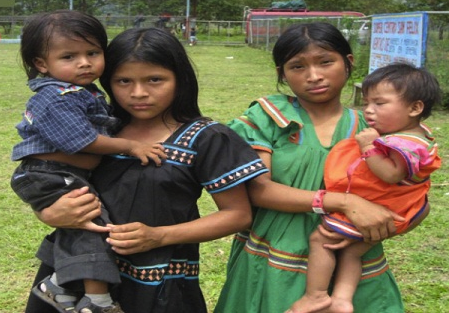 Análisis de Certificados de Nacimientos SINAC 2010-2014
Nuestros resultados indican que el embarazo adolescente, en México como en la literatura internacional, está asociado a mayores riesgos de:
 
embarazo muy pretérmino y
  pretérmino, 
muy bajo/bajo peso al nacer 
ausencia de atención prenatal, 

y en general con resultados del embarazo muy pobres entre las adolescentes más jóvenes.
Vulnerabilidad Biológica
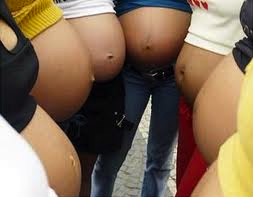 ¿Quiénes son los co-responsables de estos embarazos?
El SINAC no registra la edad del padre.

Se buscaron indicadores “proxi” en la ENSANUT 2012:
Edad de IVSA
Edad de la pareja
[Speaker Notes: ¿Podemos hablar de “salud materna de las adolescentes” cuando muchas de ellas se embarazan como resultado de relaciones desiguales en donde predomina el abuso, el control y en varios casos la violencia? Los hombres (parejas, padres y otros familiares) pueden ser un serio obstáculo para los derechos y la salud de las mujeres, especialmente las adolescentes y niñas. Resulta fundamental diseñar estrategias específicas para lograr que los hombres, jóvenes y adultos, se involucren en un marco de igualdad y derechos para que sean aliados en el mejoramiento de la salud materna y la salud sexual y reproductiva en general.]
Niñas con IVSA  <12 años 
Edad de la pareja
Fuente: Análisis de Ipas México, ENSANUT 2012
Niñas/adolescentes con IVSA 12-14 años 
Edad de la pareja
Pareja = > 20 años: 24%
Fuente: Análisis de Ipas México, ENSANUT 2012
ENAPEA 2015Política pública: - intersectorial- transexenal- con metas a mediano   y largo plazo
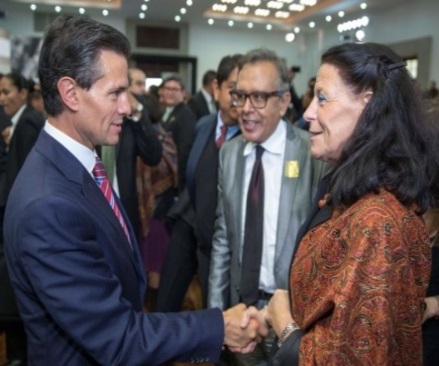 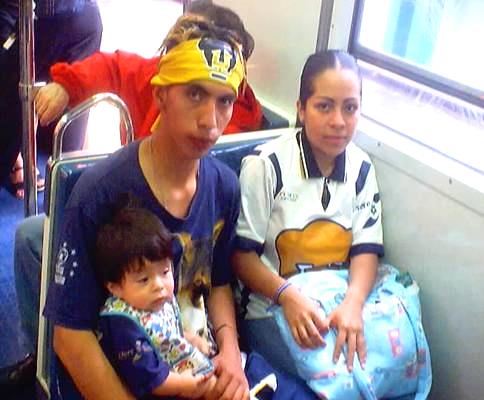 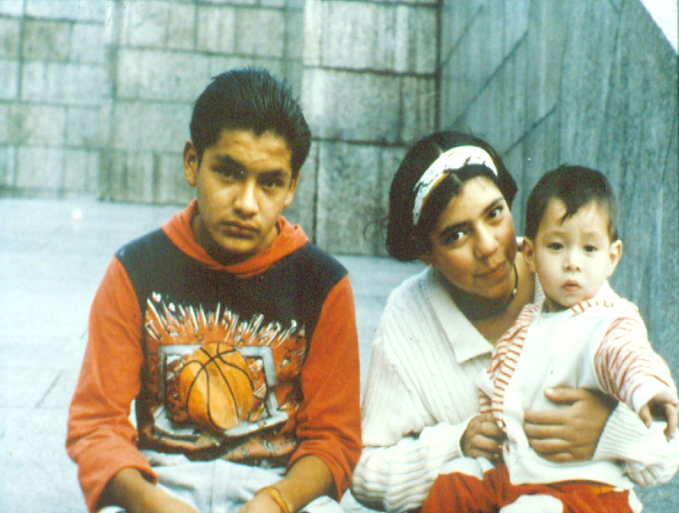 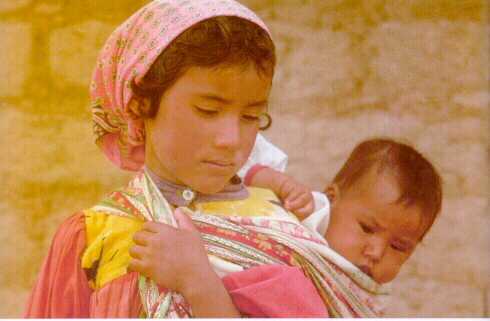 El Embarazo en Adolescente es la punta del iceberg de una suma de determinantes sociales y económicos, de factores educativos, comunitarios y familiares, así como de conductas individuales que expresan riesgos y vulnerabilidades en nuestr@s adolescentes.
Las soluciones deben de ser multifactoriales 
y multisectoriales, desde la educación escolar,  las oportunidades de desarrollo, la educación sexual y el acceso a servicios, la prevención, detección y atención de la violencia familiar, sexual y de género, incluyendo la interrupción del embarazo en caso de violación.
Muchas gracias
Dra. Raffaela Schiavon Ermanischiavonr@ipas.org
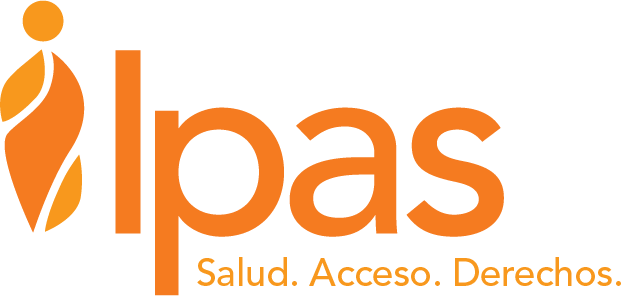